Başkale Meslek YüksekokuluBilgisayar ProgramcılığıGörsel Programlama I
Hafta-7 Operatörler
Öğr. Gör. Faruk AYATA
Konu Başlıkları
Aritmetiksel Operatörler
Atama Operatörleri
Karşılaştırma Operatörleri 
Mantıksal Operatörler
Bit Operatörleri
Operatörler
Operatörler, değişkenler veya sabitler üzerinde matematiksel ve karşılaştırma işlemlerini yapan simgelerdir. Yani bir operatör bir veya daha değişken veya sabit üzerinde işlem yapan sembollerdir. Operatörleri, işlevleri açısından aşağıdaki konu başlıklarında inceleyebiliriz.
1-	Aritmetiksel Operatörler
1-	Aritmetiksel Operatörler
2-	Atama Operatörleri
Atama operatörleri, değişkenlere değer veya bir işlemin sonucu atama işlemleri yapan operatörlerdir. Atama operatörleri ve işlevleri aşağıdaki tabloda gösterilmektedir.
2-	Atama Operatörleri
2-	Atama Operatörleri
2-	Atama Operatörleri
C/C++ ailesine özgü olan ++ (1 arttırma) ve  -- (bir azaltma) operatörleri değişkenin başına veya sonuna gelebilir. Değişkenin başına gelmesi durumunda, önüne geldiği değişkeni önce bir arttırır veya azaltır sonra işleme dahil eder, bu operatörlerin değişkenin sonrasında kullanılma durumunda ise önce değişken işleme alınır, daha sonra bir ekleme veya azaltma işlemi yapılır. 
 
Aşağıdaki örnekte a, b, c, d değişkenleri tanımlanıp işlemler yapılmış, ve her işlemin sonunda değişkenlerin aldığı değerler listbox değişkenine atanmıştır. Örneği satır satır inceleyip değişkenleri aldığı değerlere görebilirsiniz.
2-	Atama Operatörleri
2-	Atama Operatörleri
3-	Karşılaştırma Operatörleri
İki değeri karşılaştırmak için kullanılan operatörlerdir. Büyüklük, küçüklük ve eşitlik durumlarını tespit etmek için kullanılan operatörlerdir. Karşılaştırma sonucunca mantıksal (boolean, evet/hayır) bir değer çıkacağından dolayı bu sonucun ya bir değere atanması veya bir karşılaştırma komutu ile kullanılması gerekmektedir. Aşağıdaki tabloda C karşılaştırma operatörleri gösterilmektedir.
3-	Karşılaştırma Operatörleri
3-	Karşılaştırma Operatörleri
3-	Karşılaştırma Operatörleri
4-	Mantıksal Operatörler
Bir karşılaştırma işleminde birden fazla karşılaştırma işlemi aynı anda yapılırken bu karşılaştırmaları bağlamak için “ve”, “veya” ve “değil” mantıksal ifadeleri kullanılmaktadır.
4-	Mantıksal Operatörler
4-	Mantıksal Operatörler
5-	Bit Operatörleri
Bitsel operatörler sayıların kendisi yerine sayıların bitleriyle ilgilenirler. Diğer bir deyişle sayıları ikilik sisteme dönüştürüp öyle işlem yaparlar. Bu operatörler yalnızca tam sayı sabit, değişken ya da ifadelerle kullanılabilirler. Eğer bitsel operatörler bool türünden değişken, sabit ya da ifadelerle kullanılırsa mantıksal operatörlerin gördüğü işin aynısını görürler. Örneğin aşağıdaki iki kullanım da bir biyle aynı sonucu doğuracaktır:
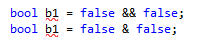 5-	Bit Operatörleri
5-	Bit Operatörleri
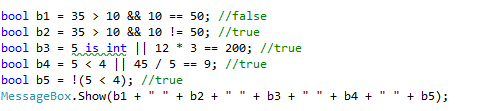 5-	Bit Operatörleri
5-	Bit Operatörleri
5-	Bit Operatörleri